ТЕХНОЛОГИЯ  ШЕСТИГРАННОГО ОБУЧЕНИЯ В ДОШКОЛЬНОМ ОБРАЗОВАНИИ
Выполнила:
 воспитатель МАДОУ детский сад №6 Хилязова Л.В.
Образовательная деятельность в детском саду направлена на формирование
Собственной активности
Потребность узнавать что-то новое
Познавательный интерес
2
«Умные домики» – это технология изображения информации и наглядный способ систематизации полученных знаний, которая отражает причинно – следственные связи, тем самым позволяет  максимально повысить эффективность усвоенного материала.
3
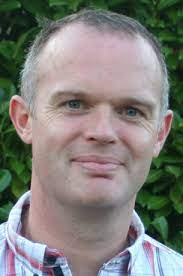 Рассел Тарр – автор методики шестигранного обучения
4
Цель: адаптировать школьный метод шестиугольного обучения для работы с дошкольниками, доказать его эффективность и результативность
5
Задачи работы:– стимулировать речевую активность, расширять пассивный и активный словарь развивать связную речь;–формировать познавательные действия, развивать воображение и творческую активность;–развивать у детей способность договариваться и налаживать общение и взаимодействие ребенка с взрослыми и сверстниками;–развивать умение визуализировать причинно-следственные связи между предметами и явлениями окружающего мира;–формировать преемственность между детским садом и школой.
6
7
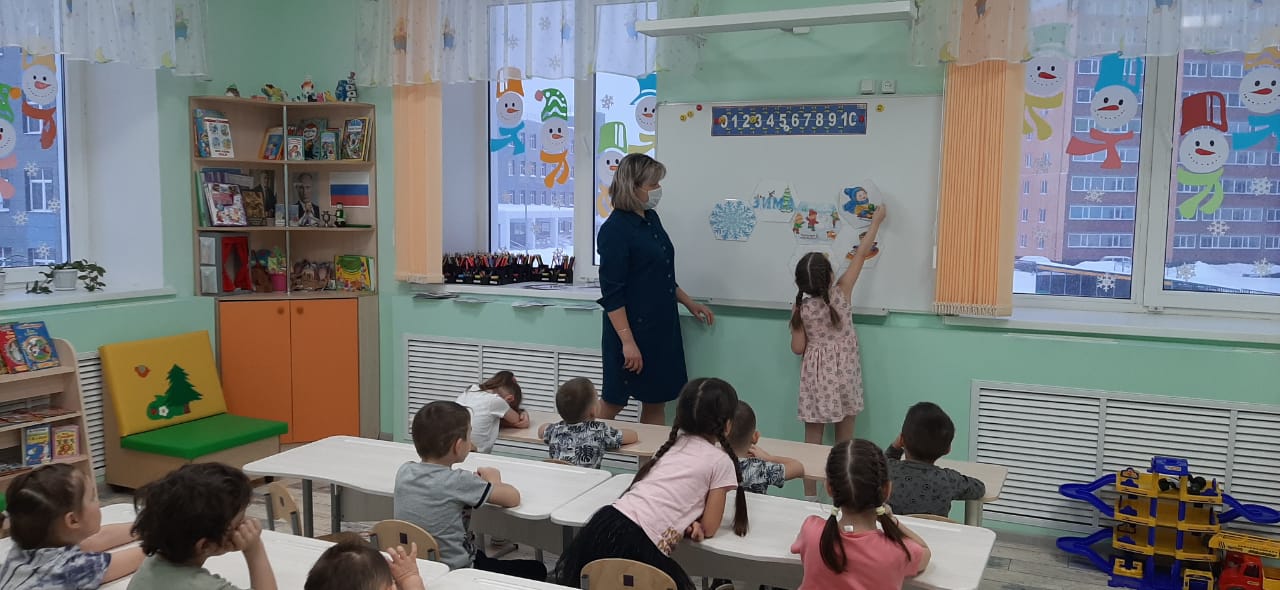 8
9
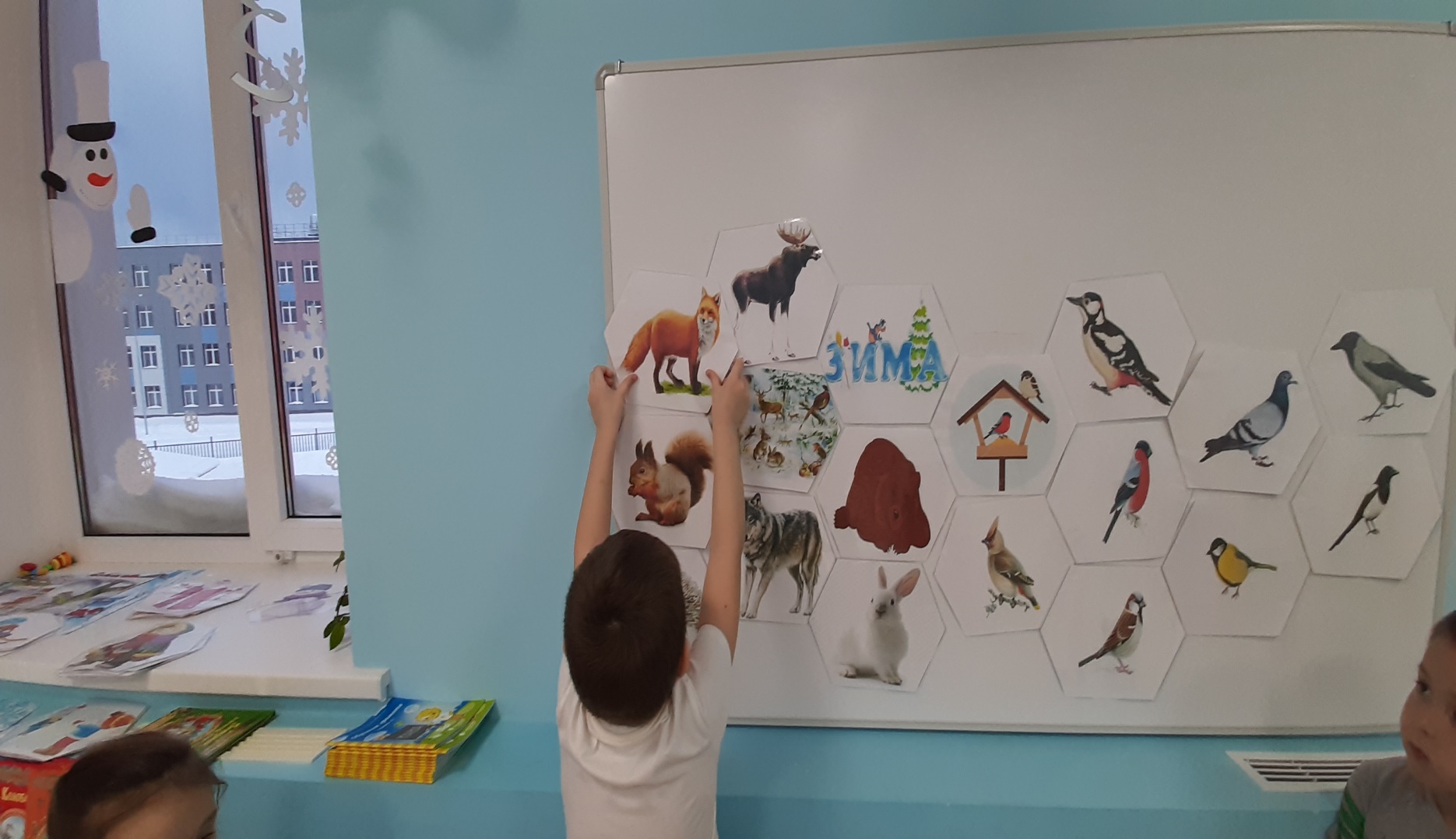 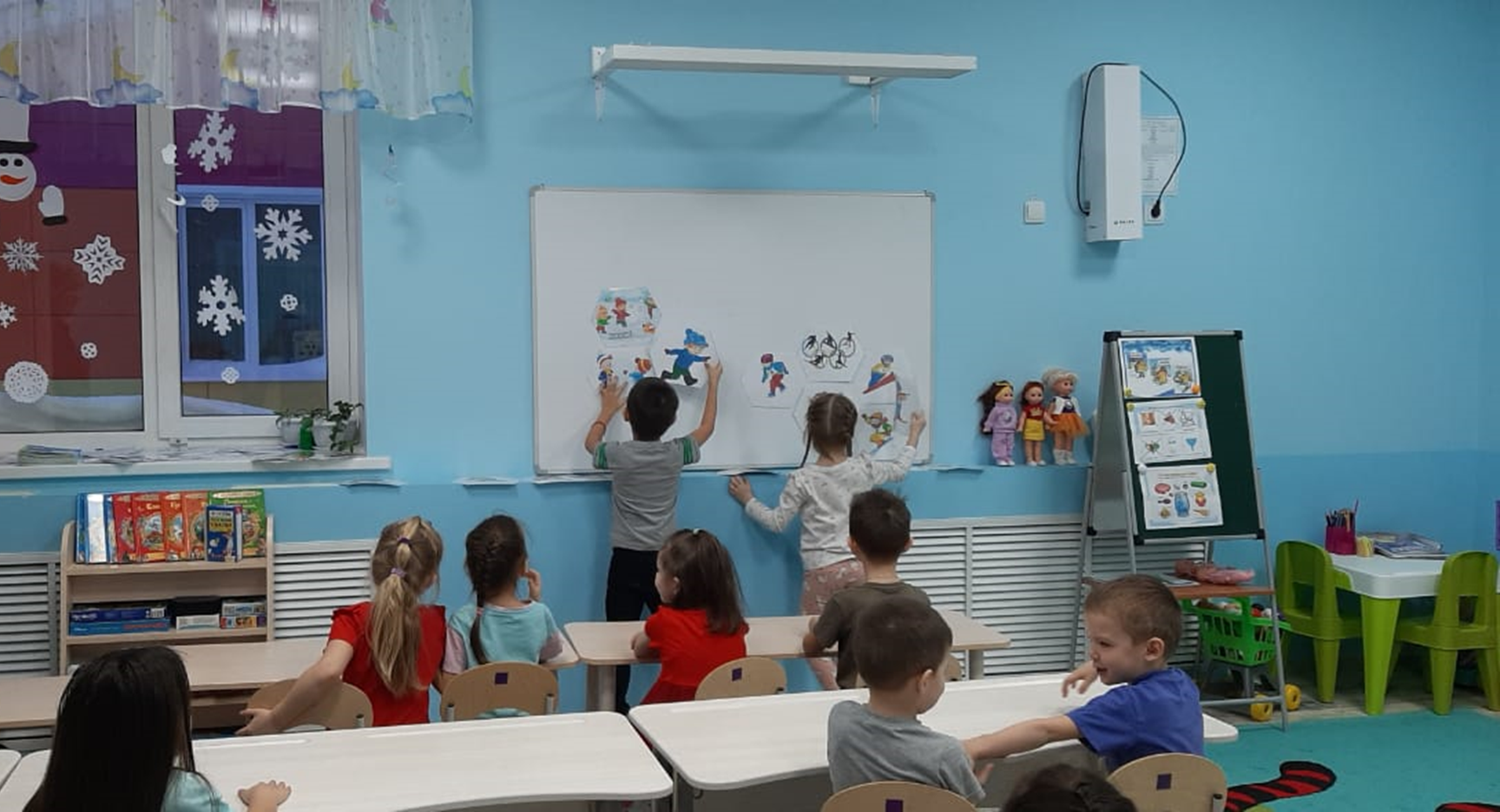 10
11
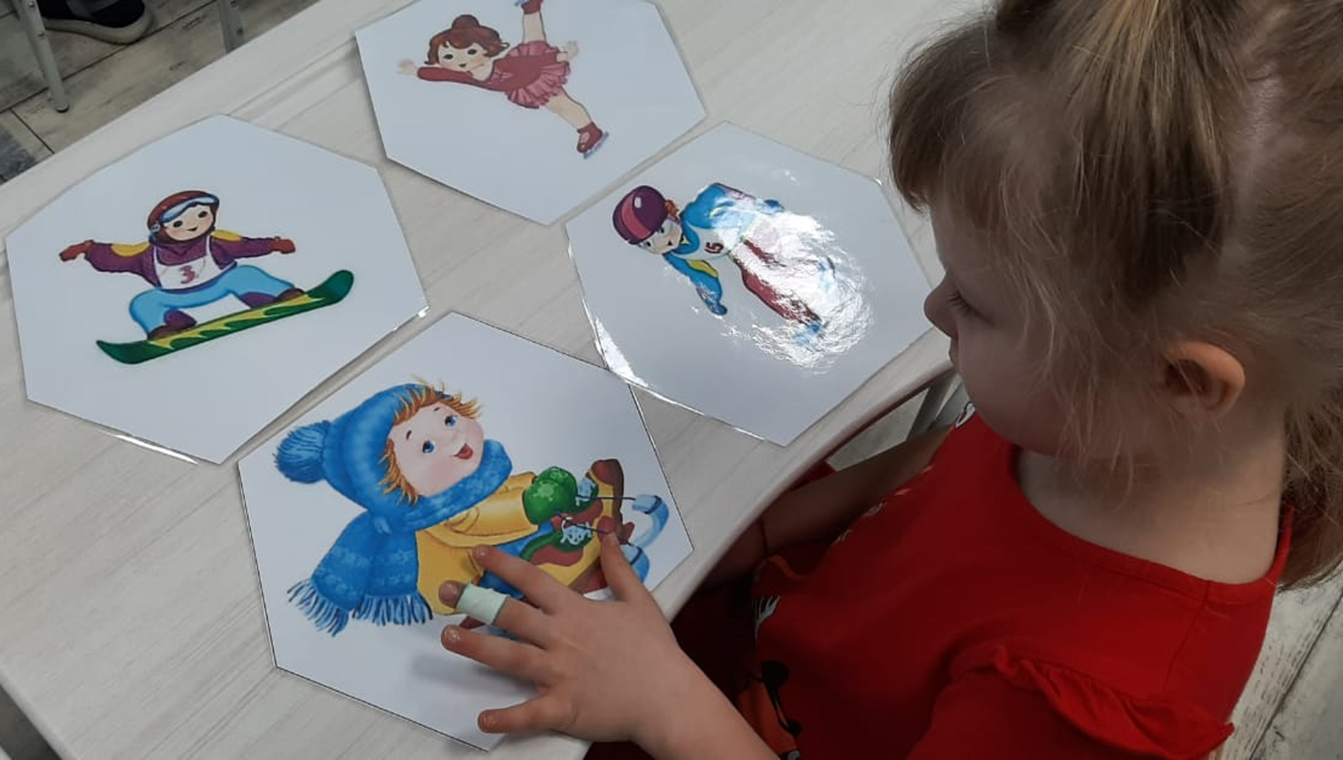 12
Результативность применения технологии достигается:
–наглядностью: всю проблему с ее многочисленными сторонами можно окинуть одним взглядом;
–запоминаемостью: благодаря работе обоих полушарий мозга, использованию образов и цвета домики легко запоминаются;
–своевременностью: технология структурирования помогает выявить недостаток информации и понять, какой информации не хватает;
–возможностью пересмотра: пересмотр «домиков» через некоторое время помогает усвоить картину в целом, запомнить ее, а также увидеть новые идеи.
13
14